Муниципальное автономное дошкольное образование
учреждение муниципального образования  г. Краснодар
«Детский сад комбинированного вида № 172»
Интерактивная дидактическая игра
 «Сказочная математика»
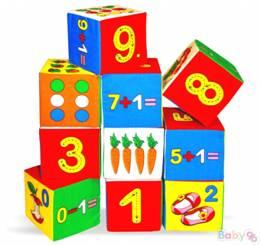 Воспитатели: Меньшикова Марина Васильевна
Балута Елена Викторовна
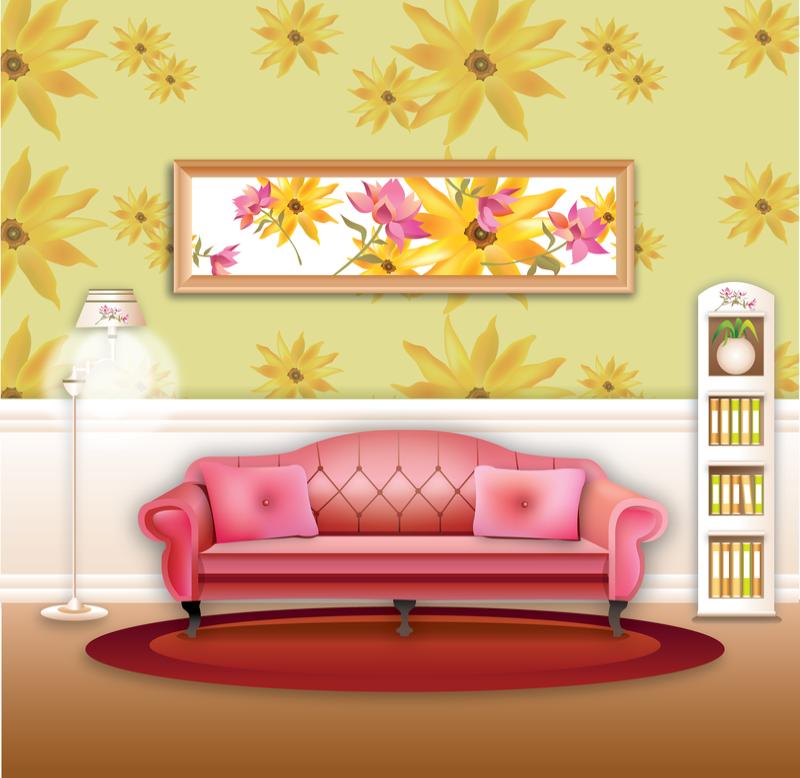 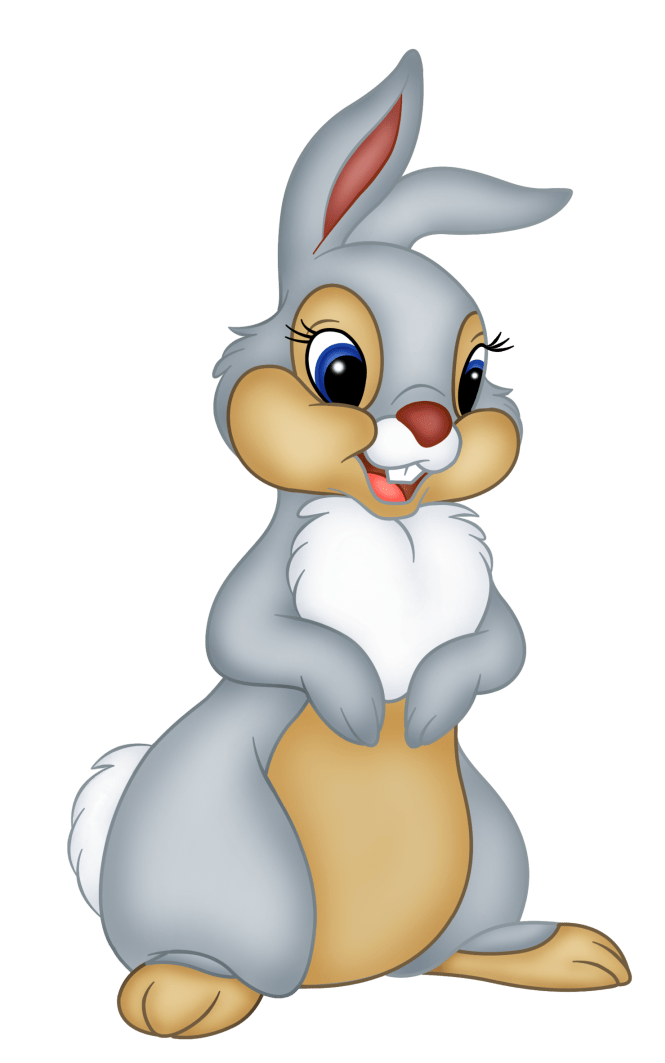 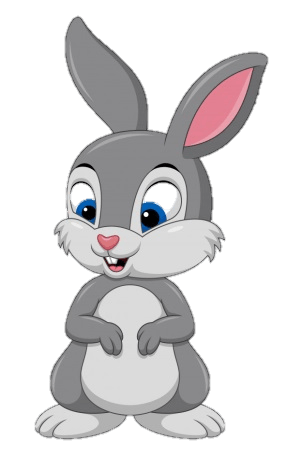 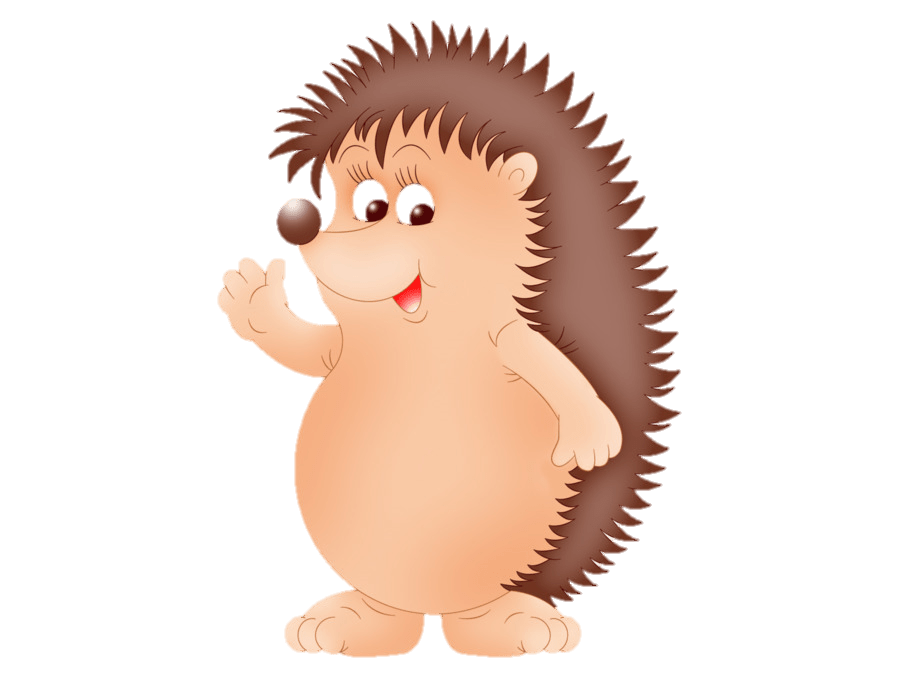 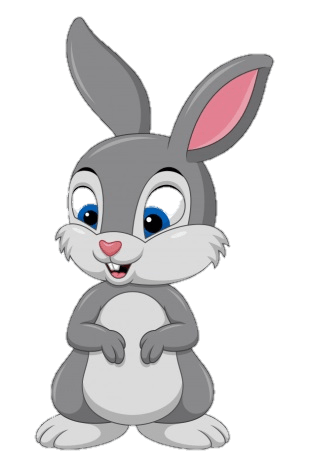 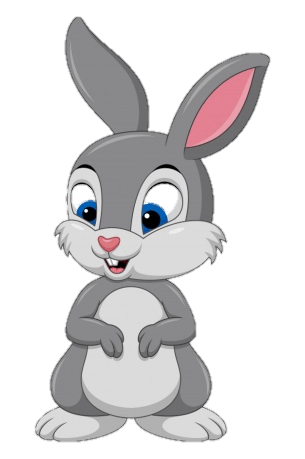 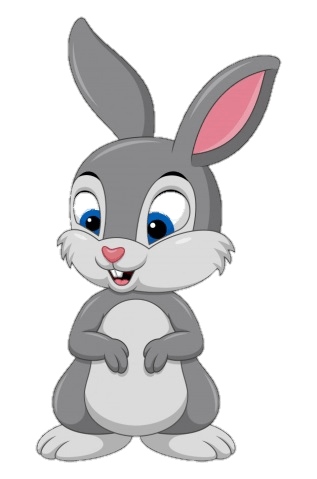 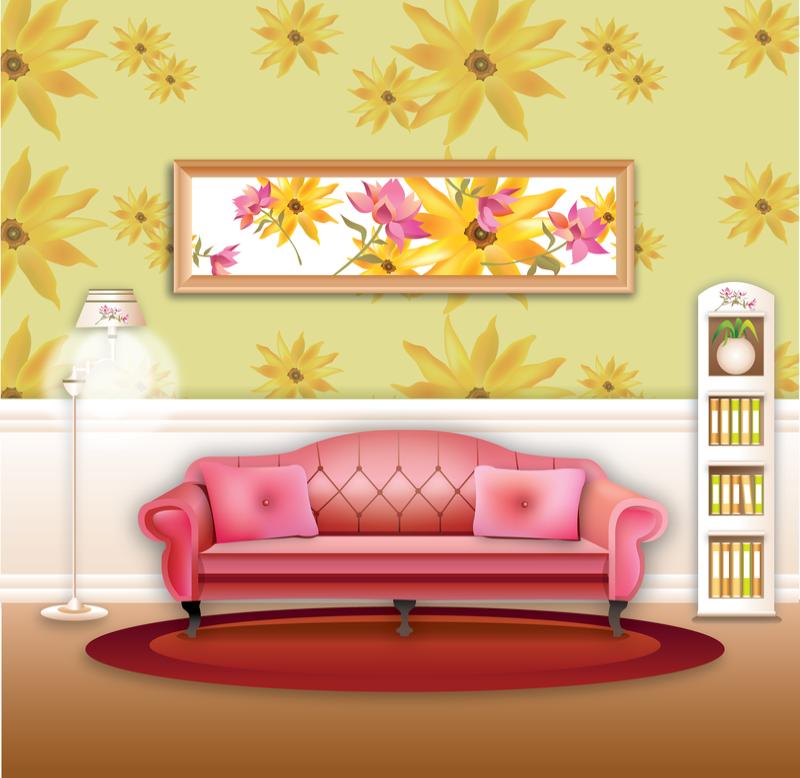 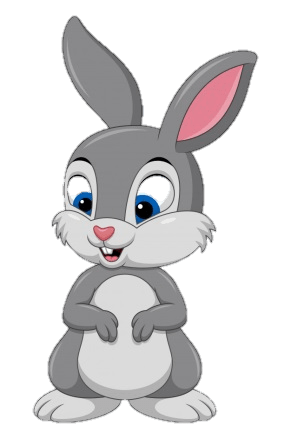 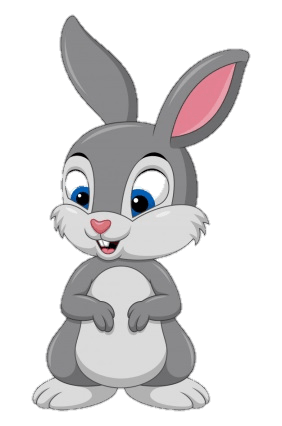 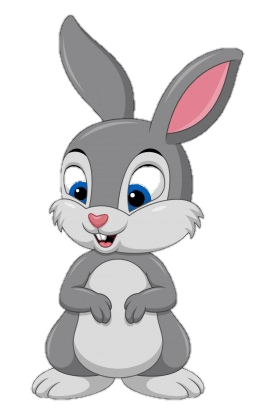 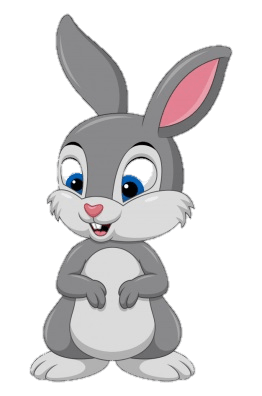 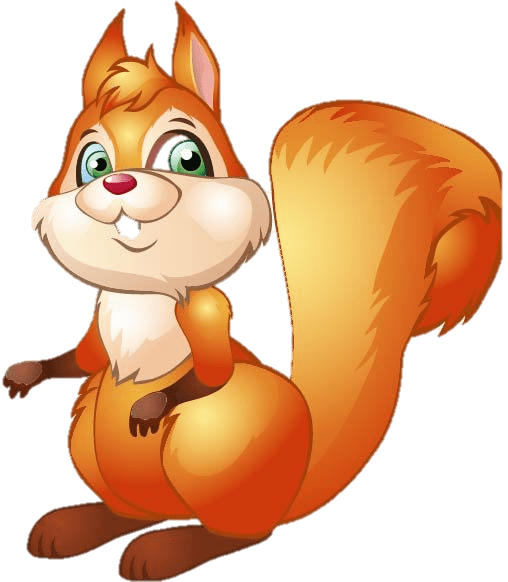 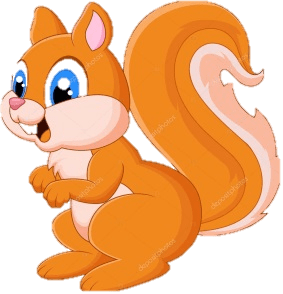 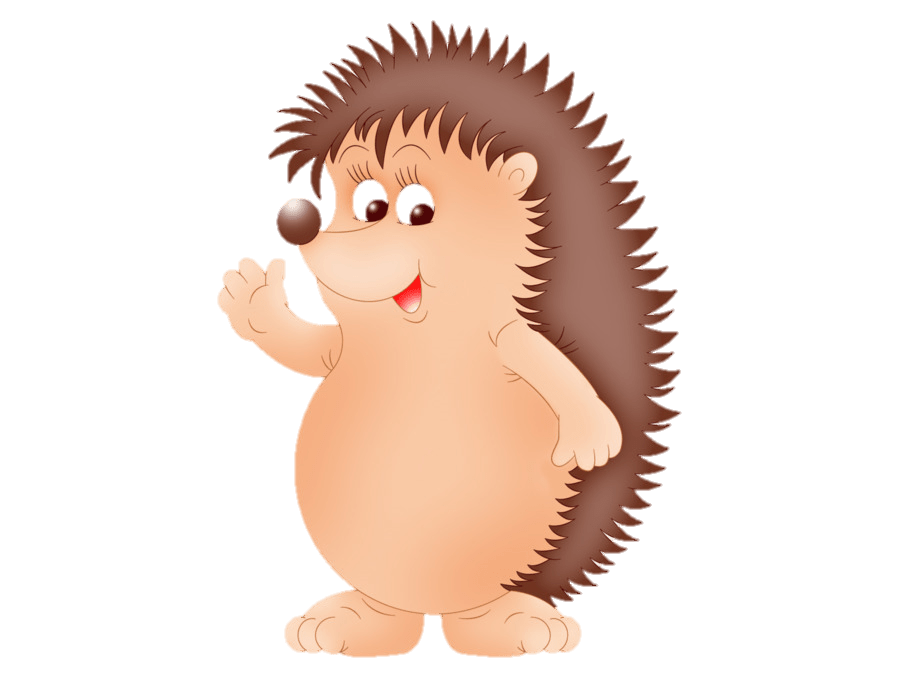 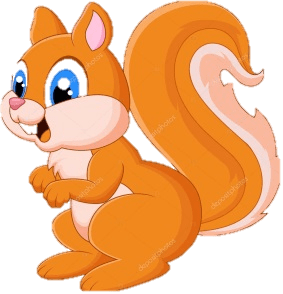 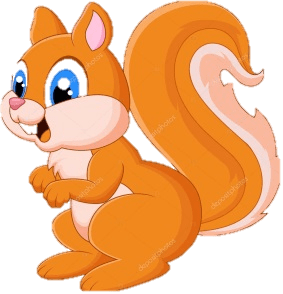 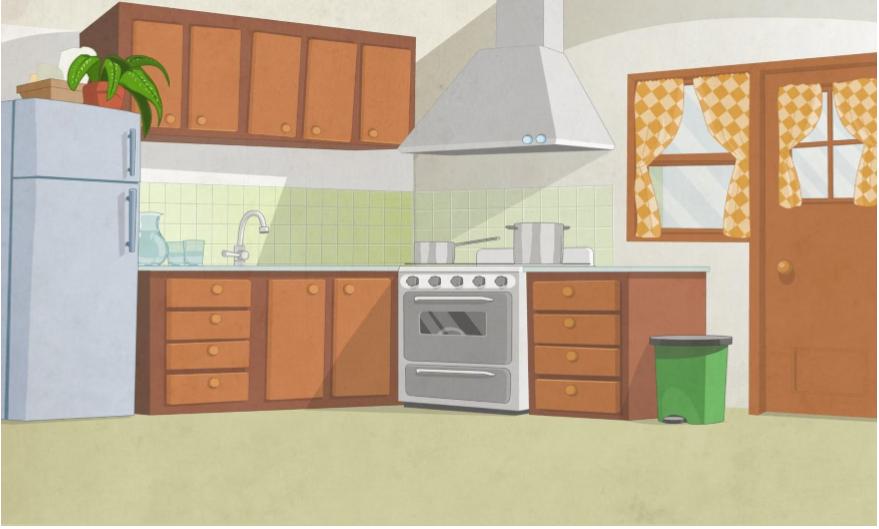 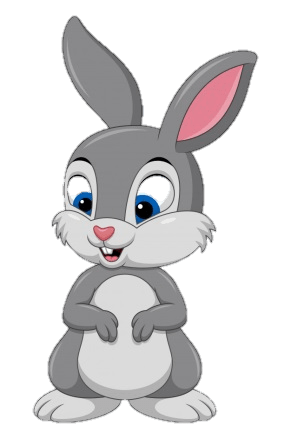 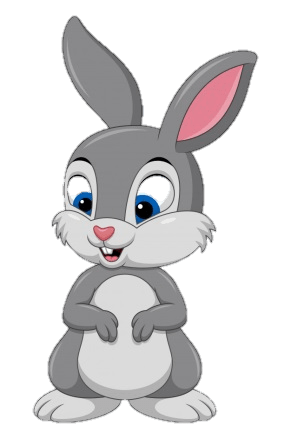 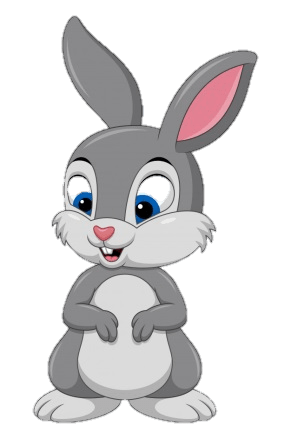 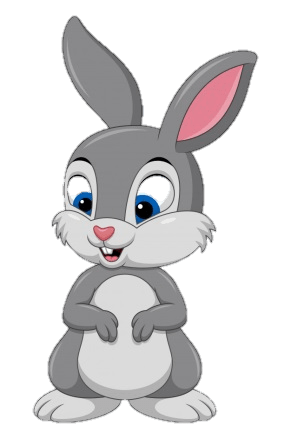 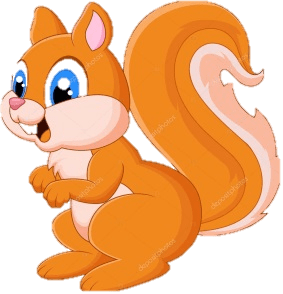 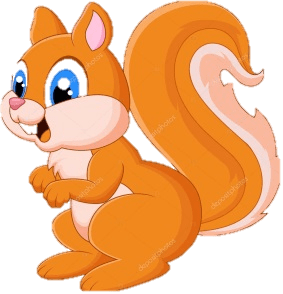 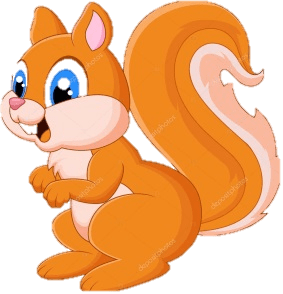 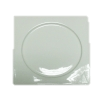 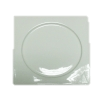 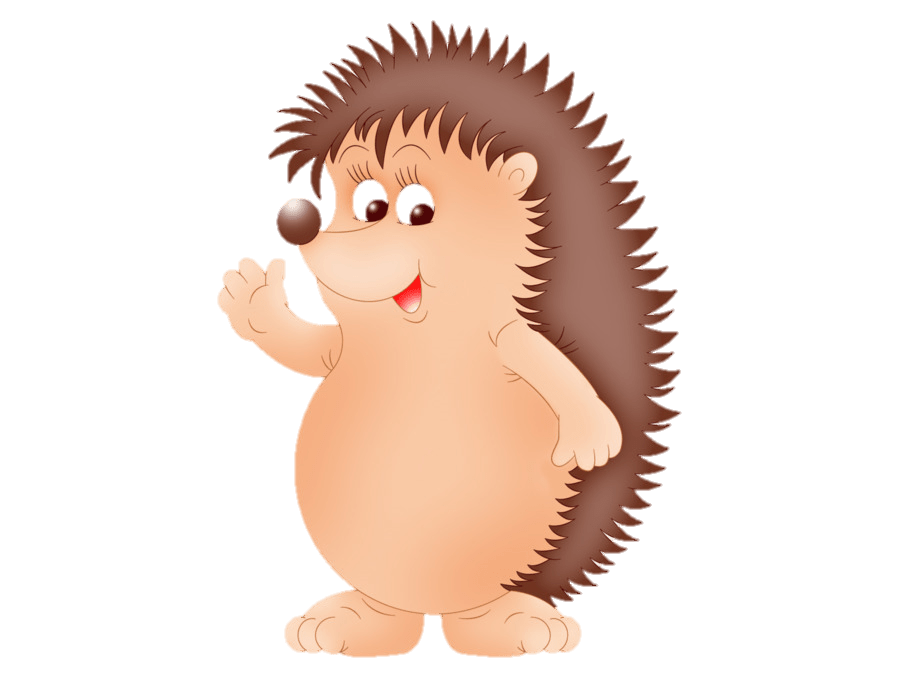 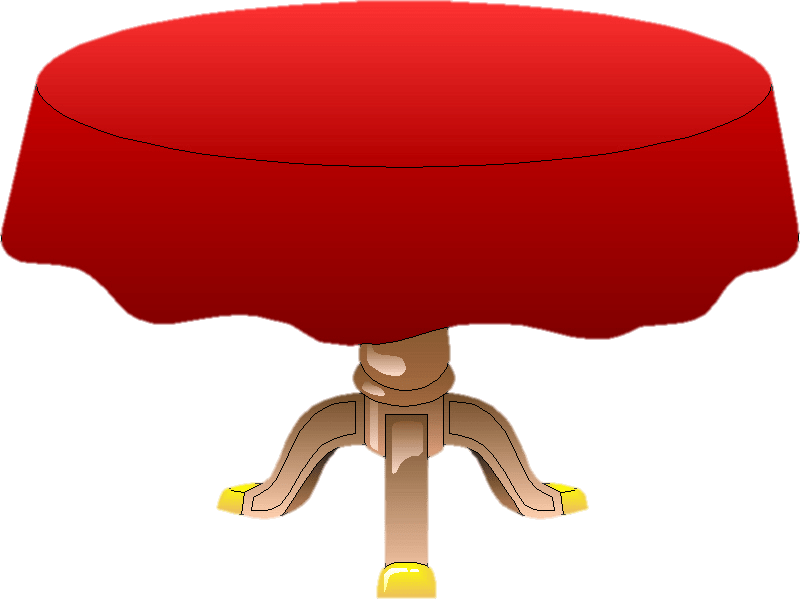 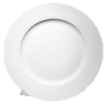 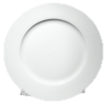 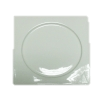 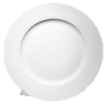 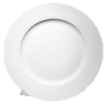 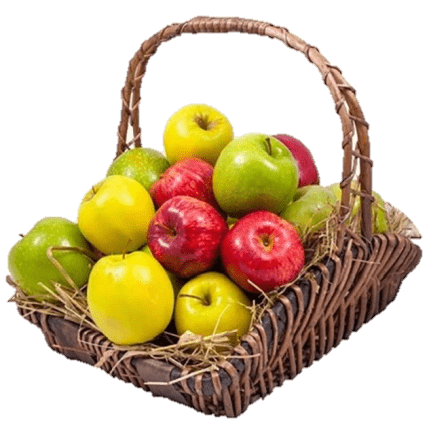 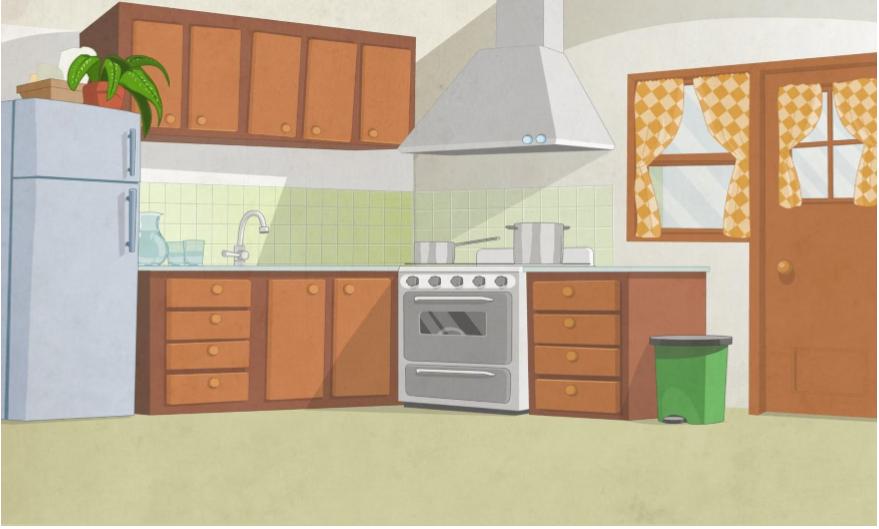 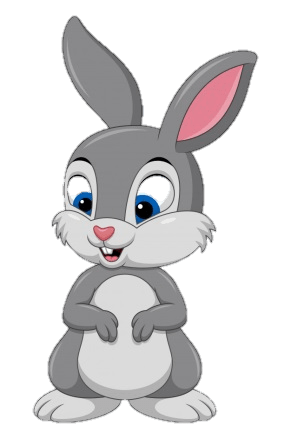 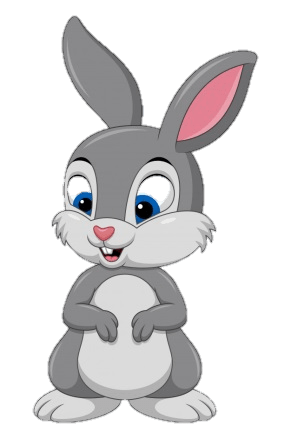 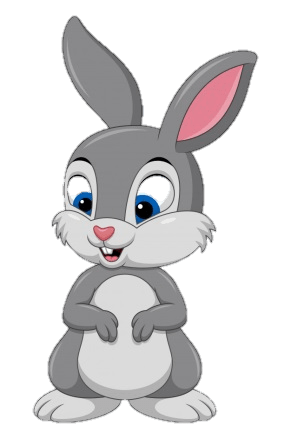 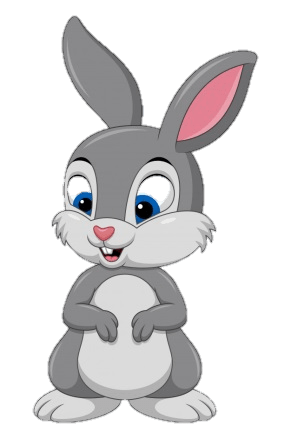 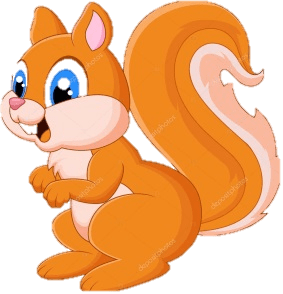 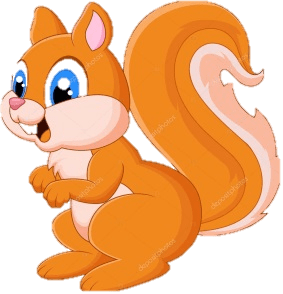 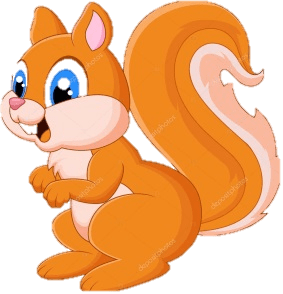 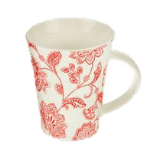 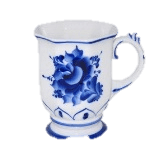 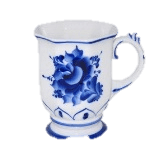 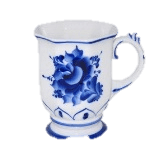 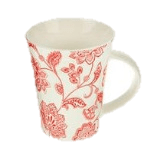 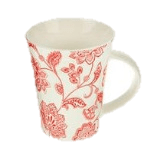 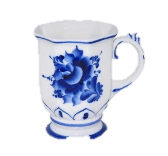 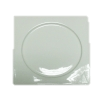 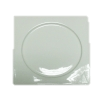 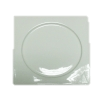 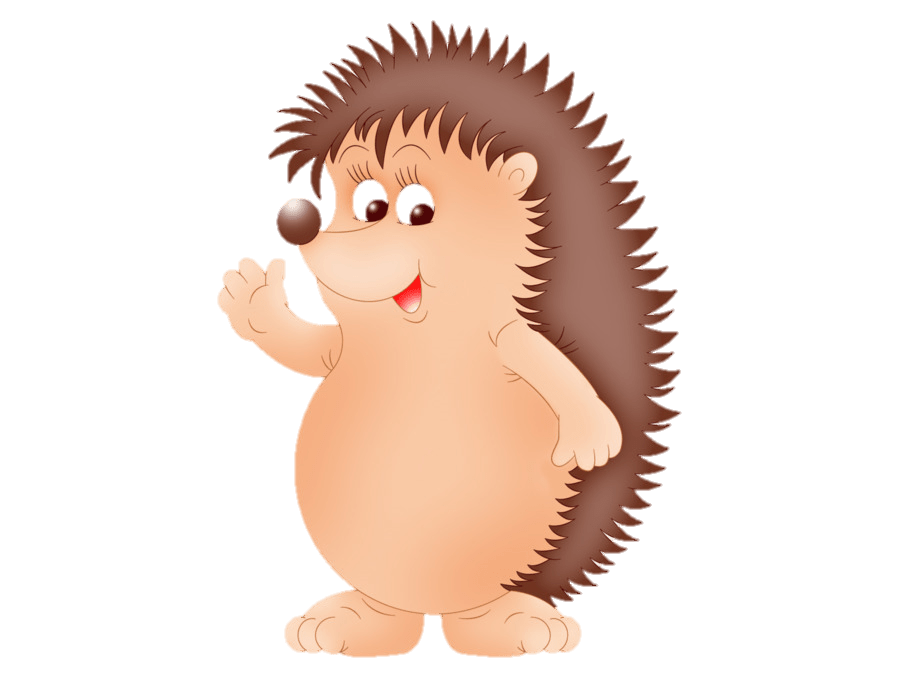 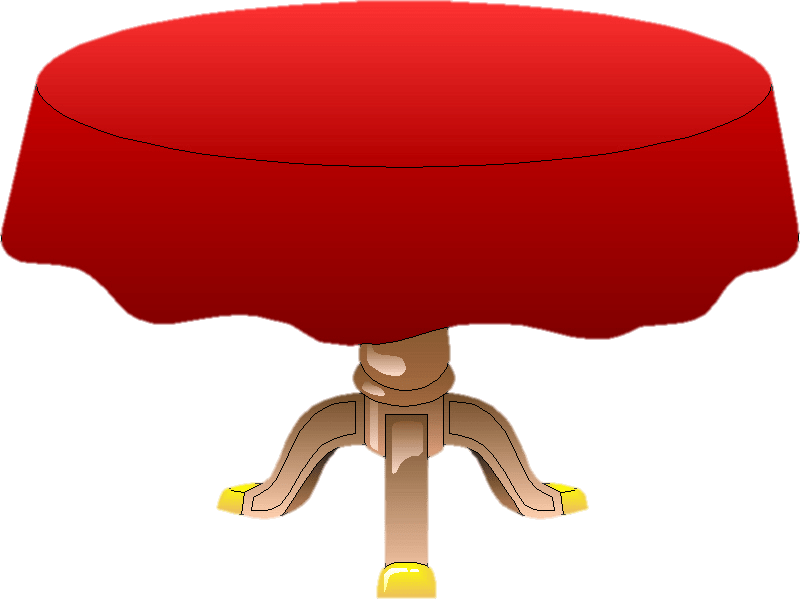 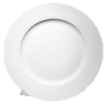 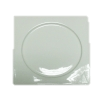 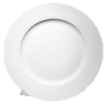 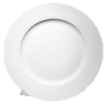 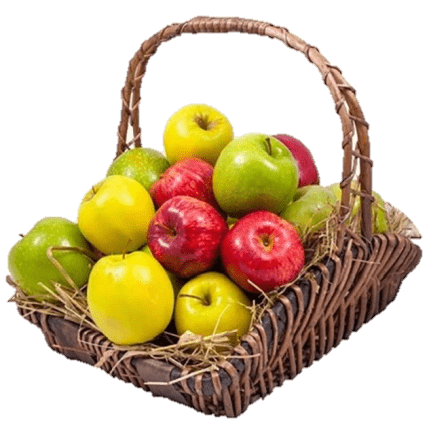 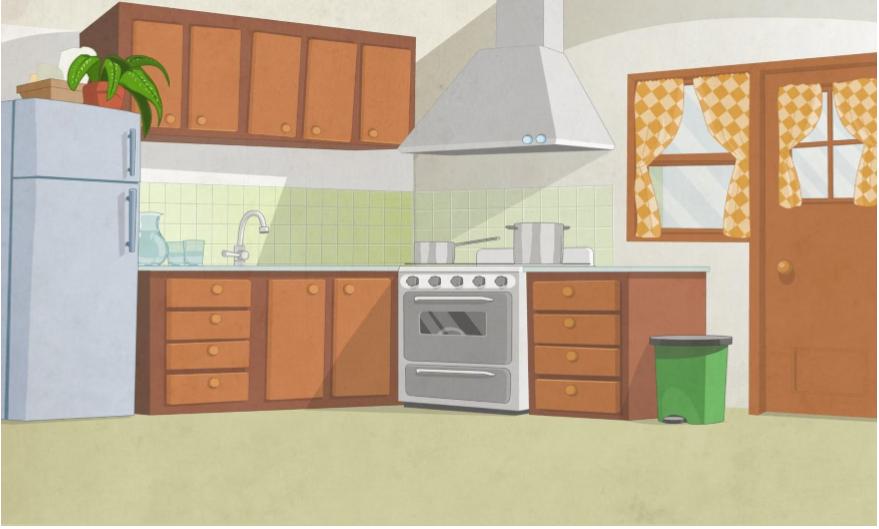 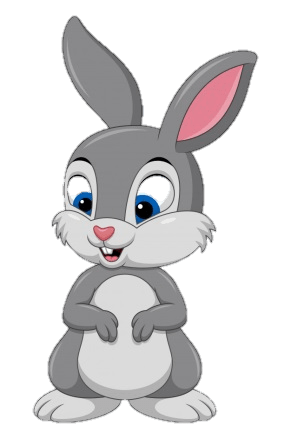 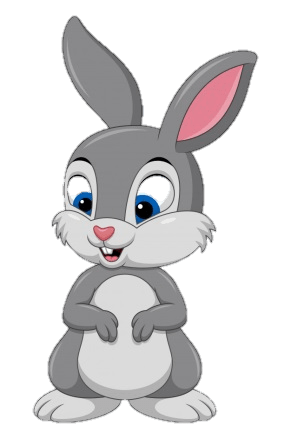 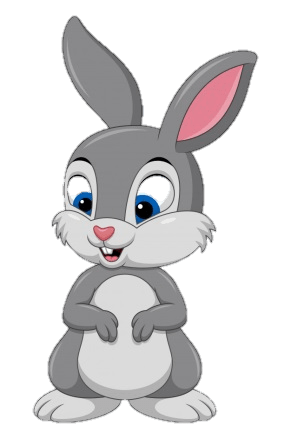 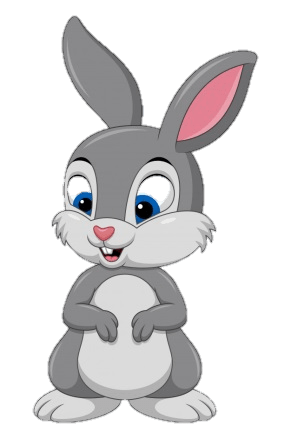 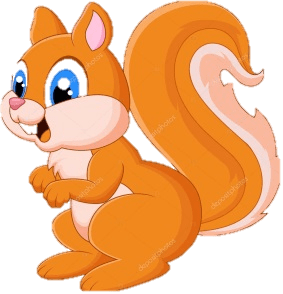 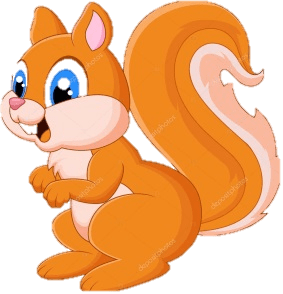 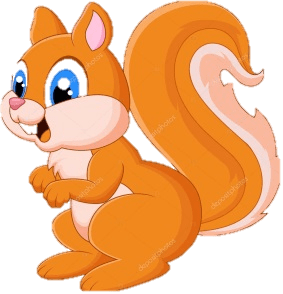 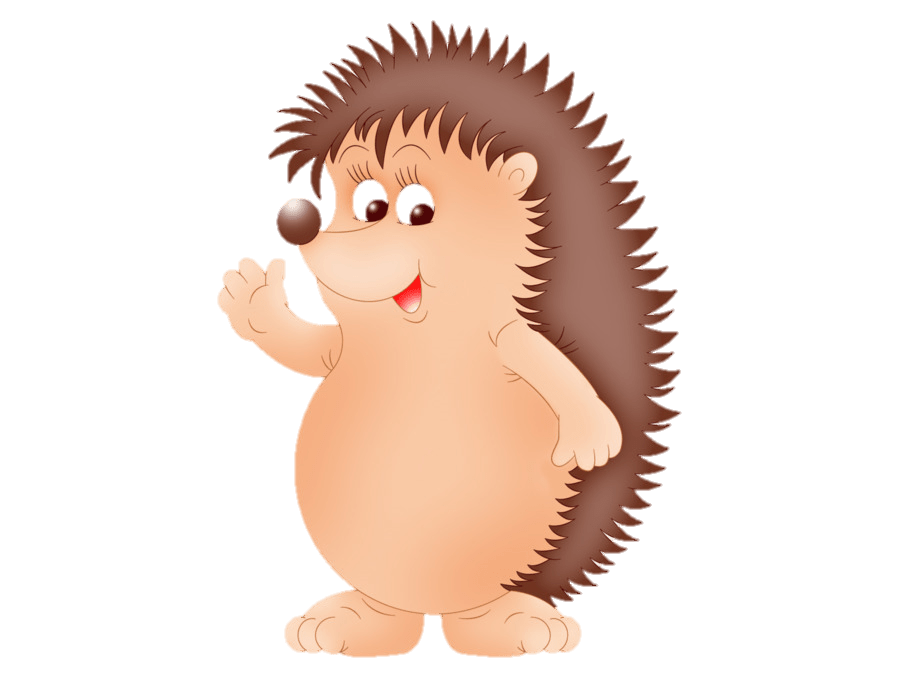 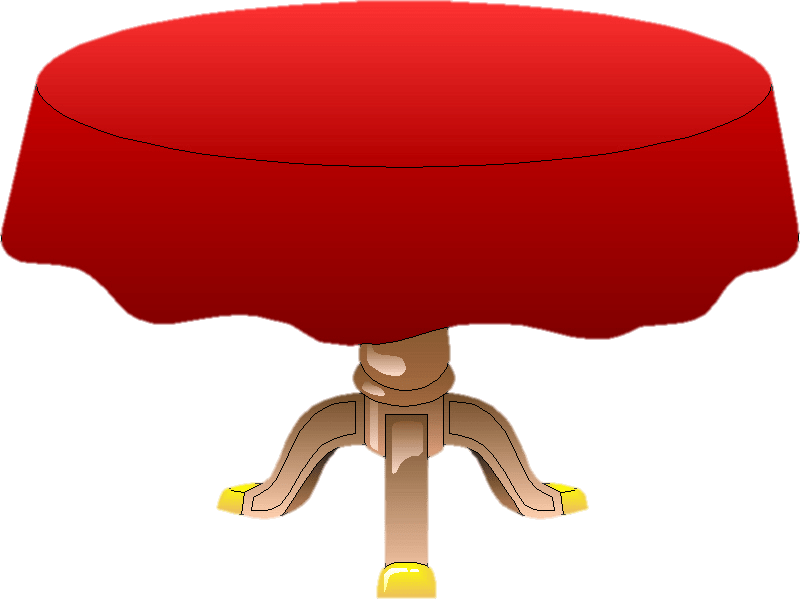 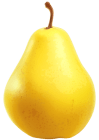 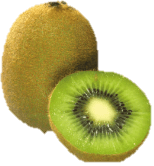 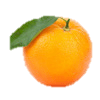 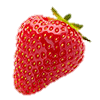 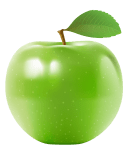 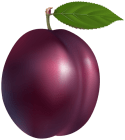 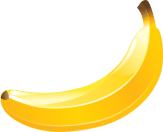 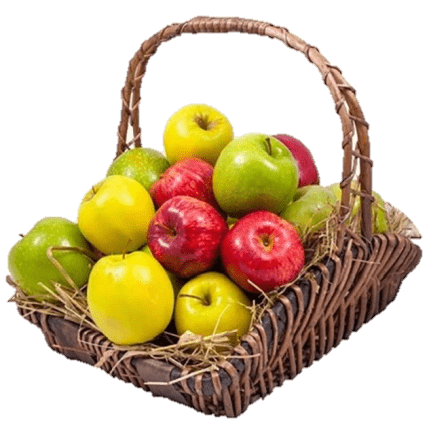 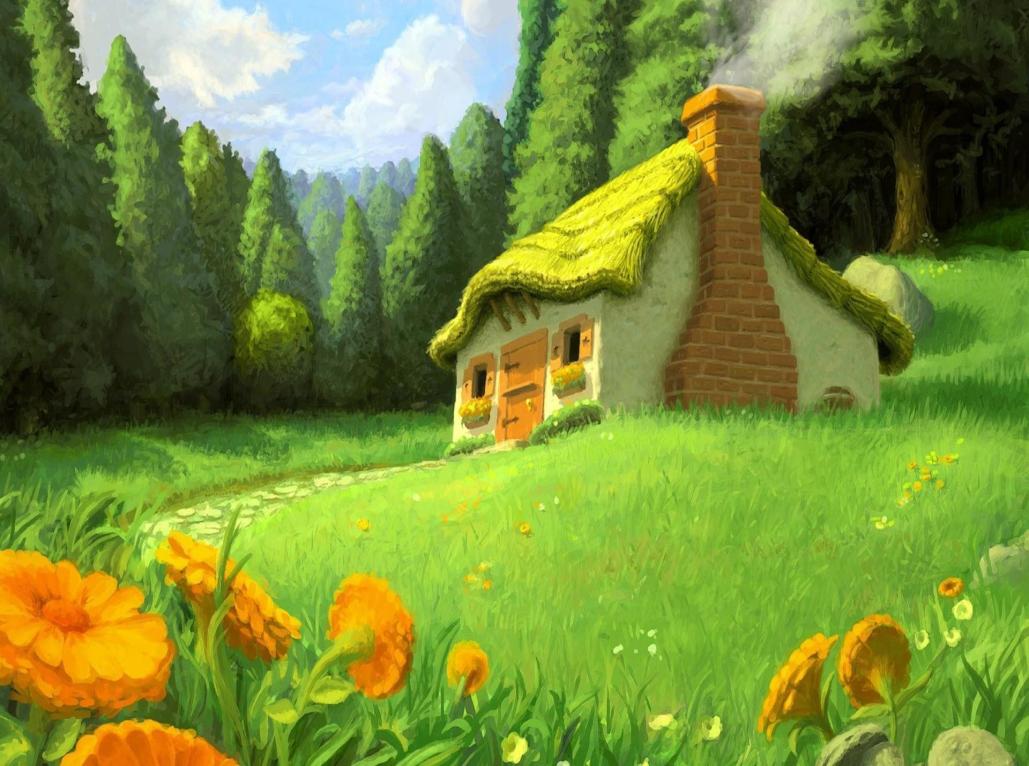 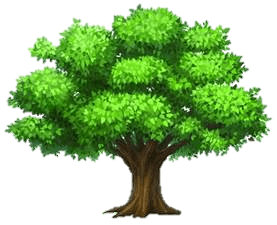 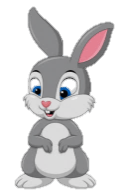 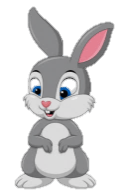 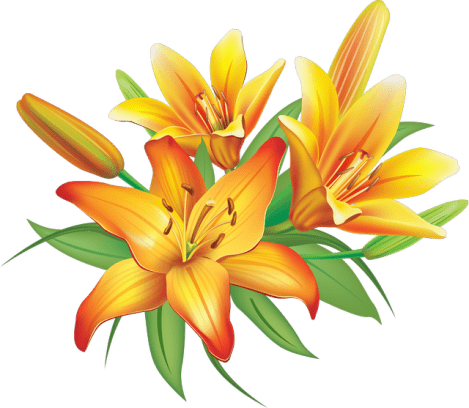 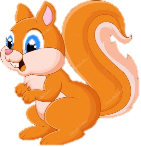 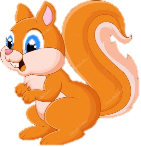 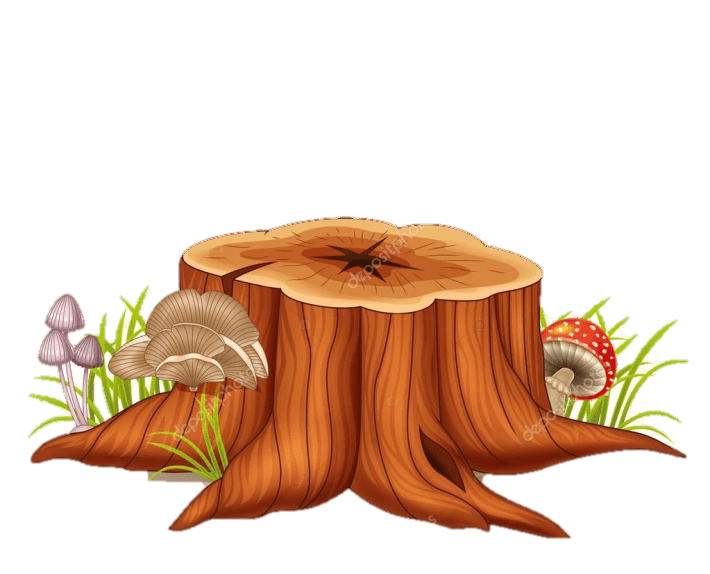 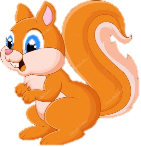 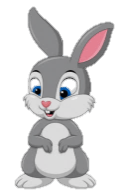 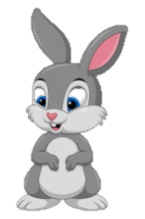 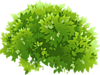 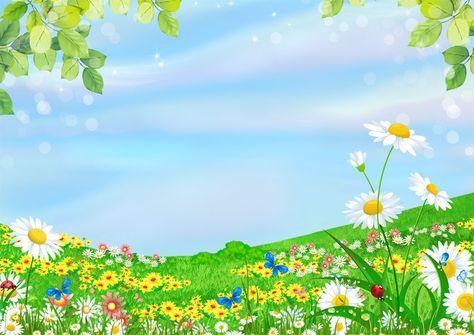 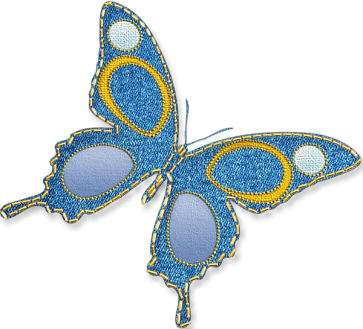 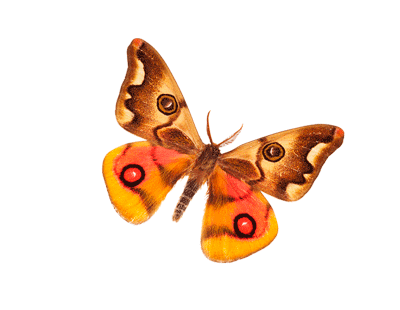 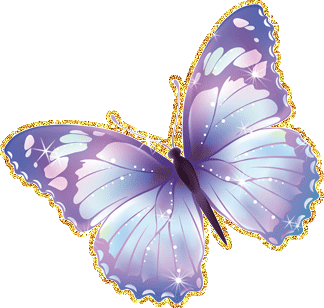 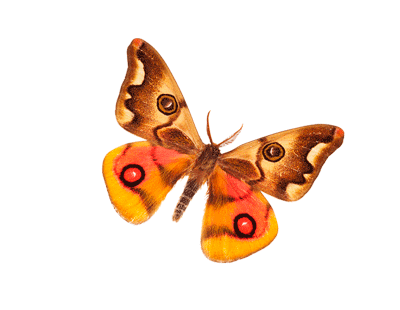 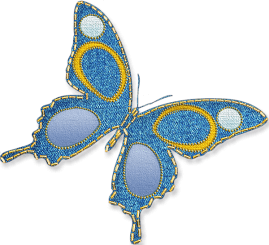 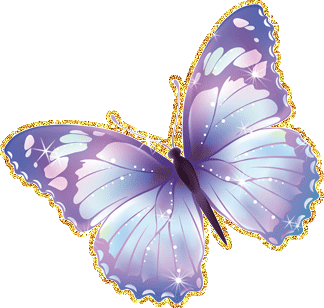 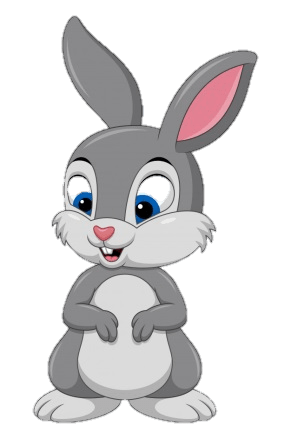 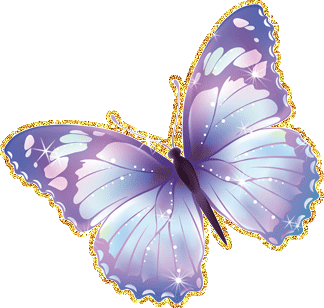 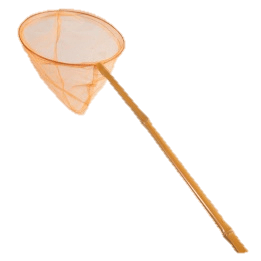 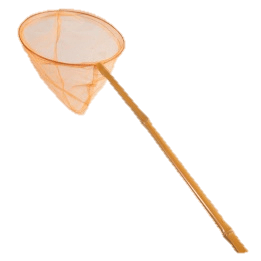 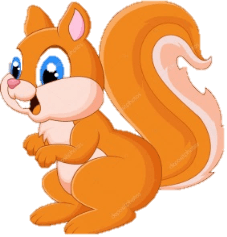 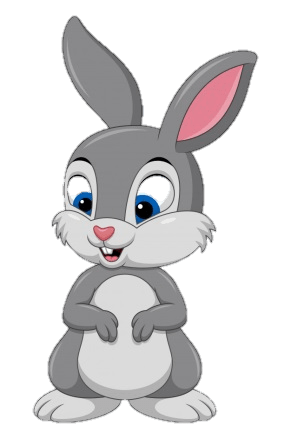 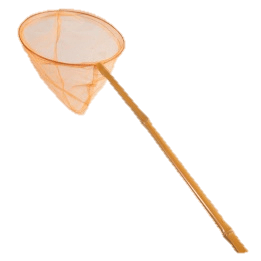 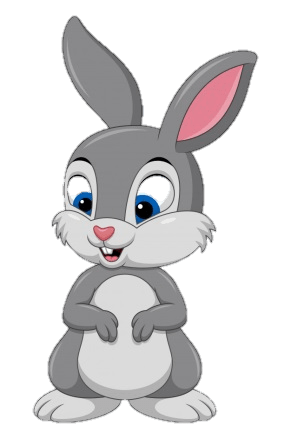 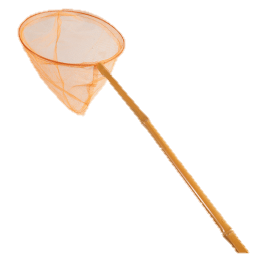 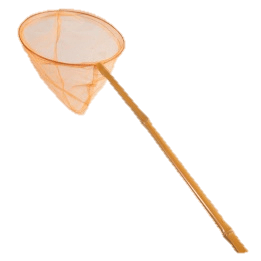 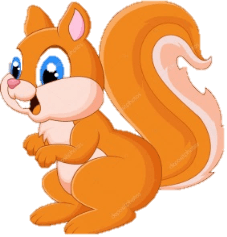 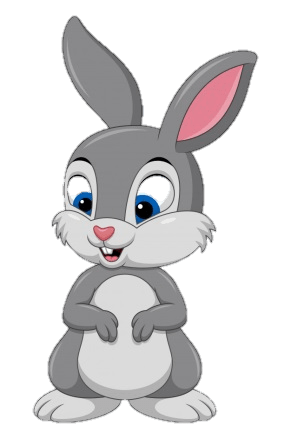 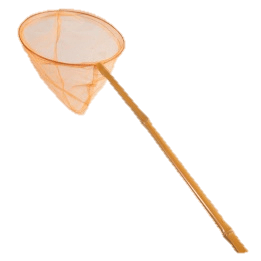 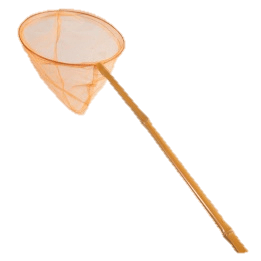 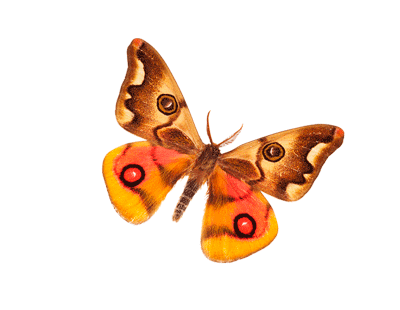 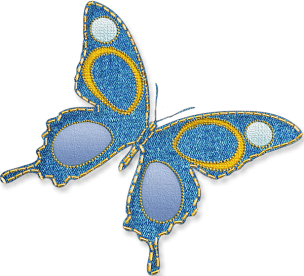 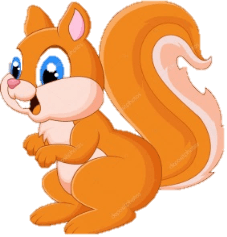 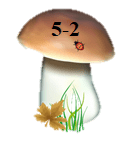 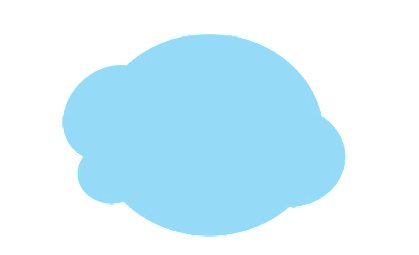 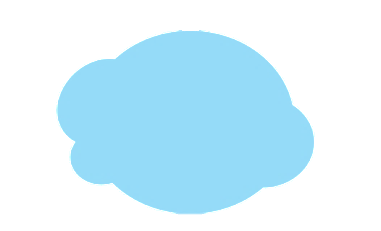 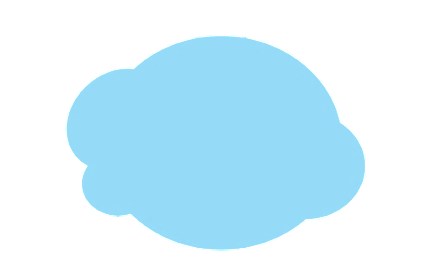 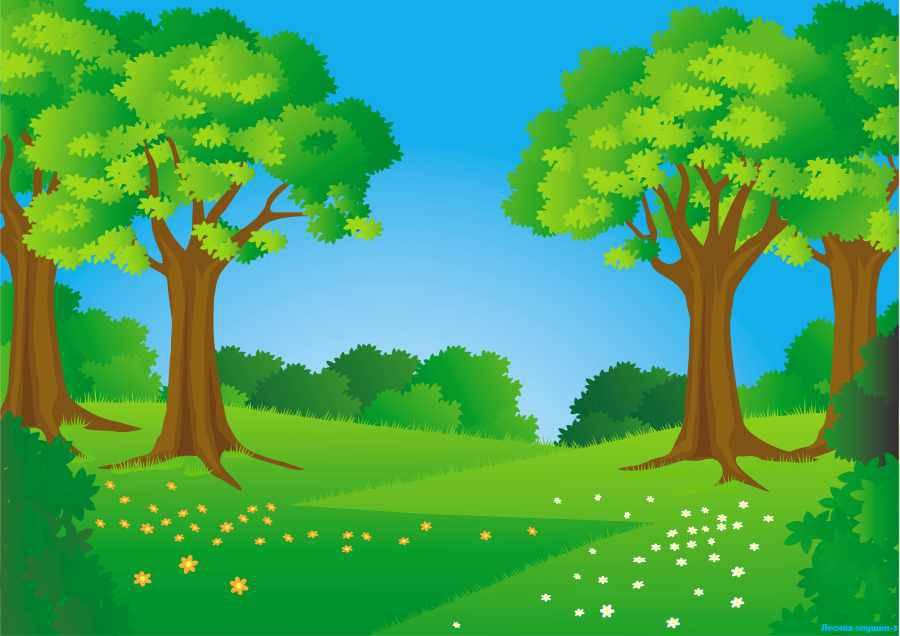 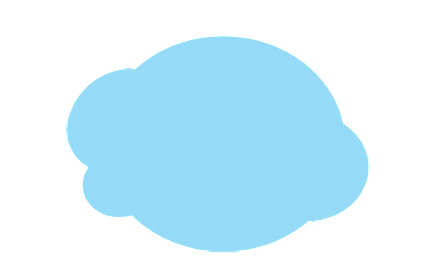 4
7
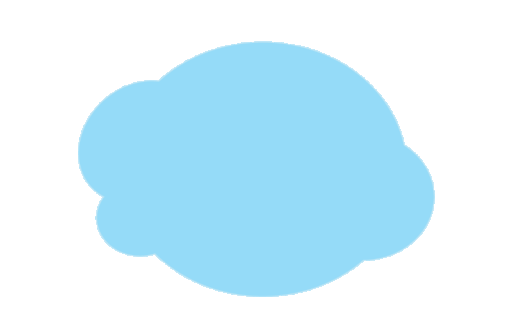 9
10
2
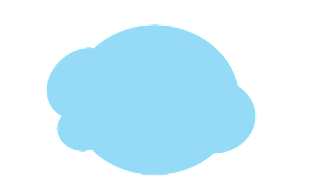 5
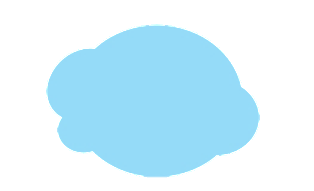 3
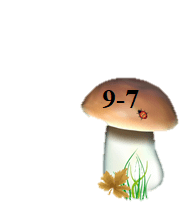 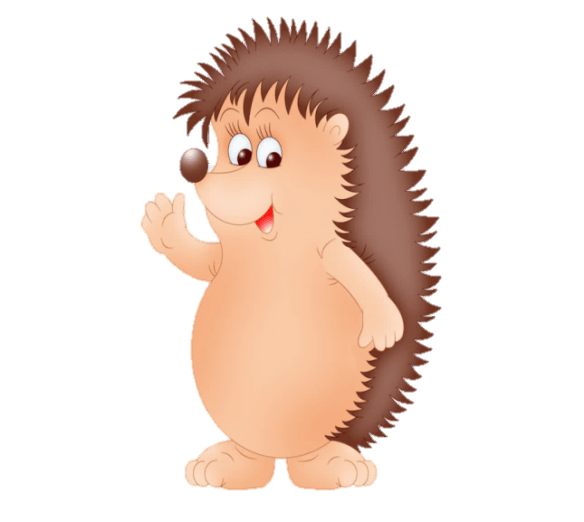 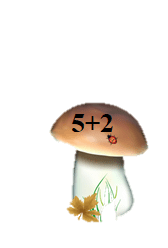 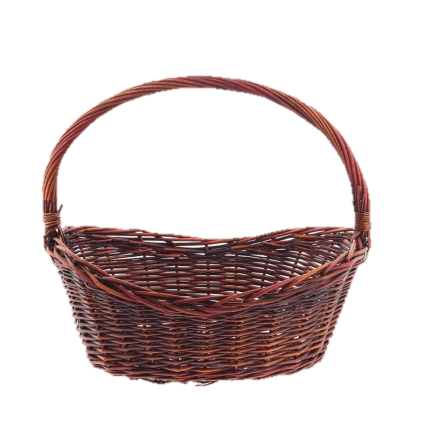 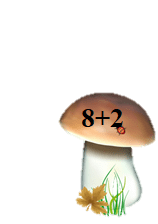 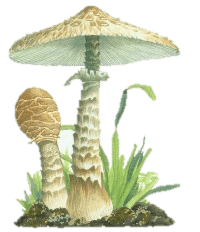 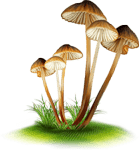 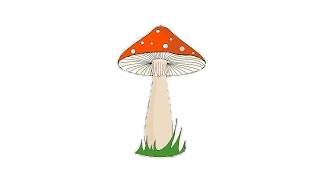 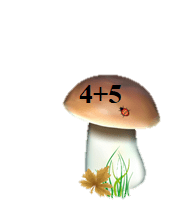 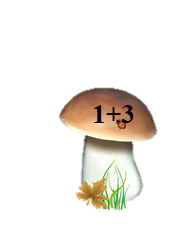 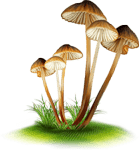 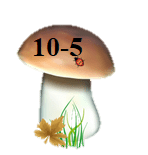 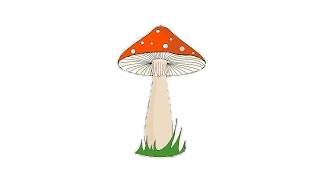 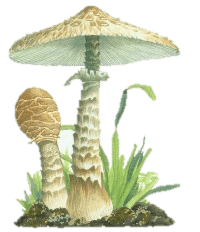 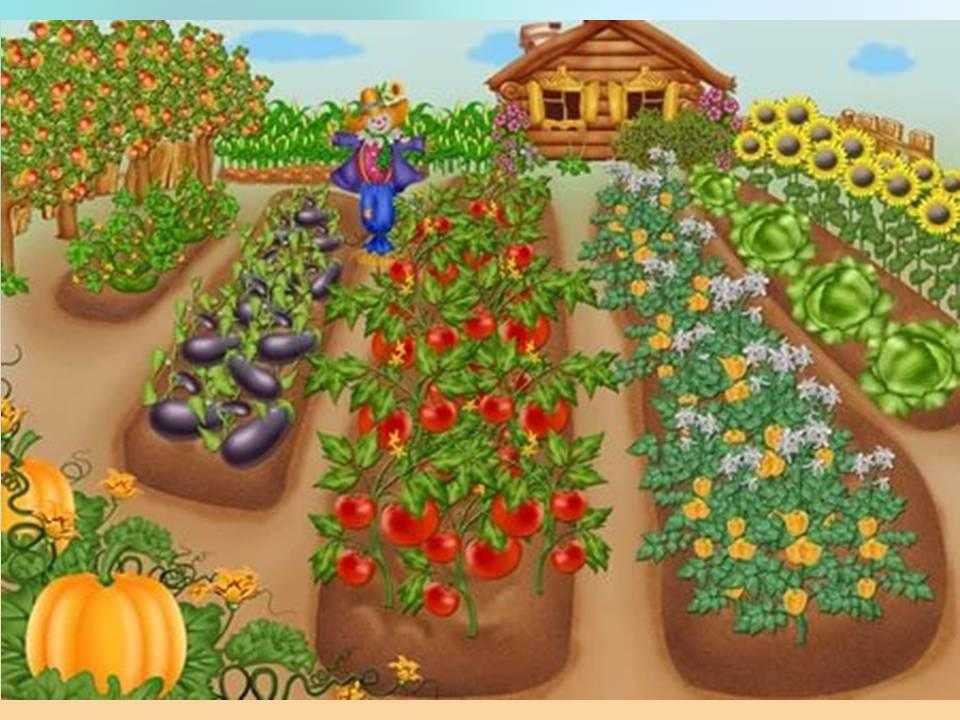 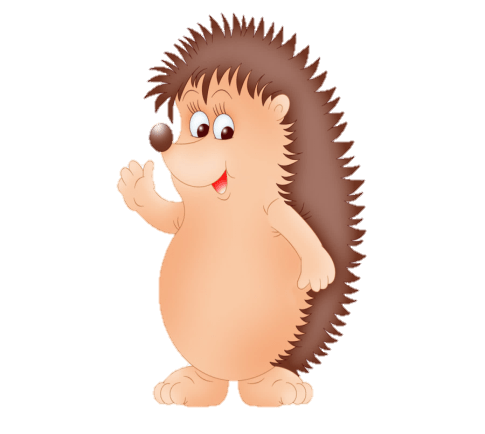 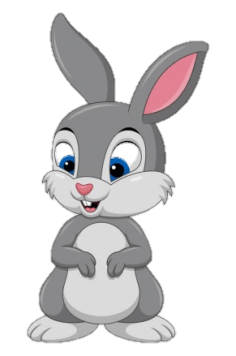 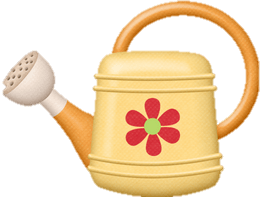 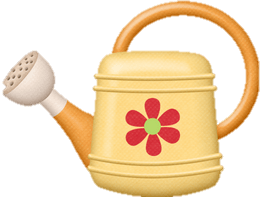 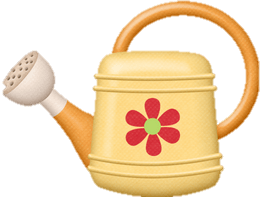 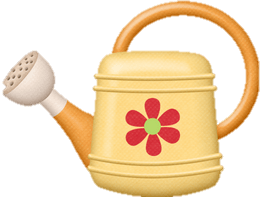 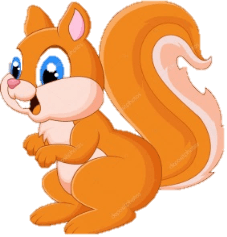 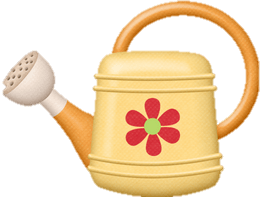 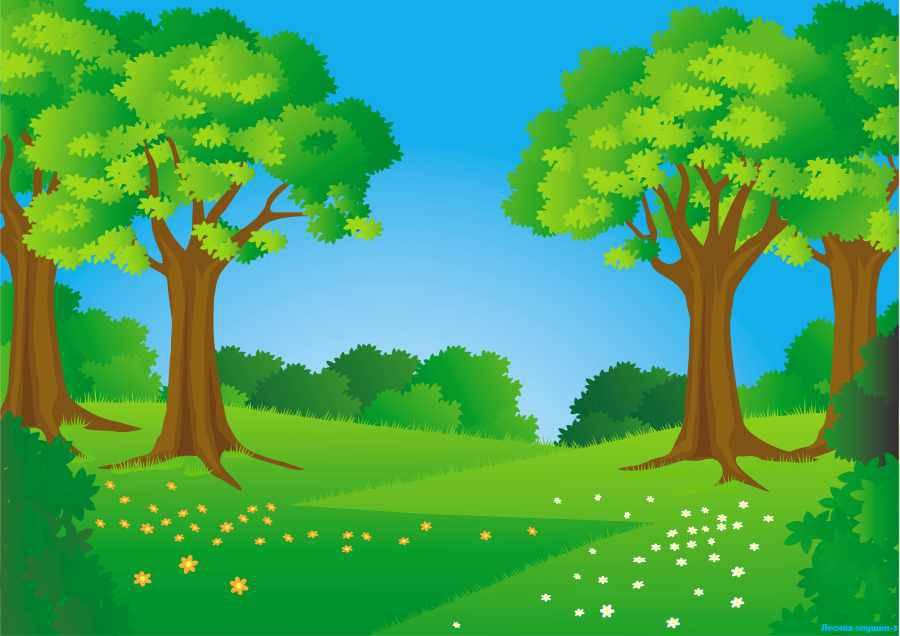 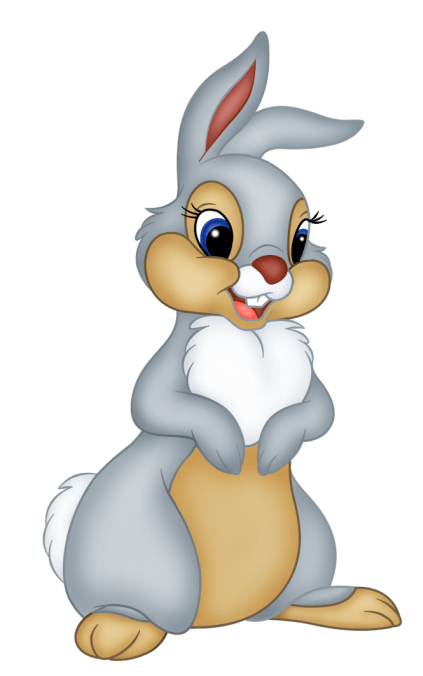 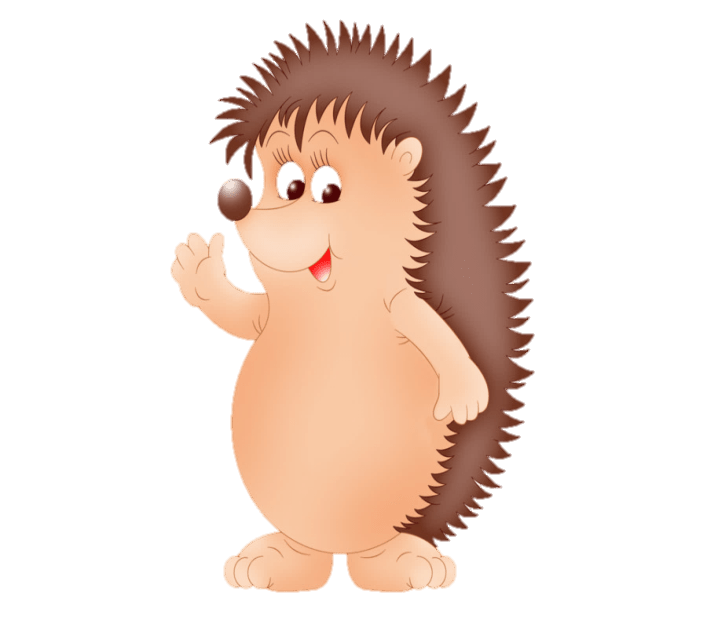 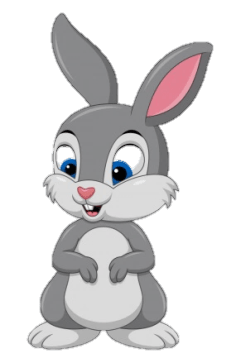 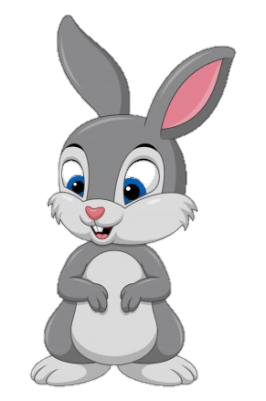 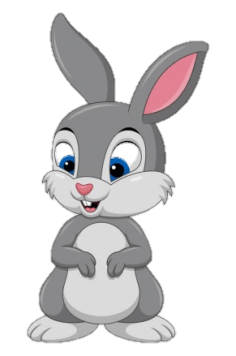 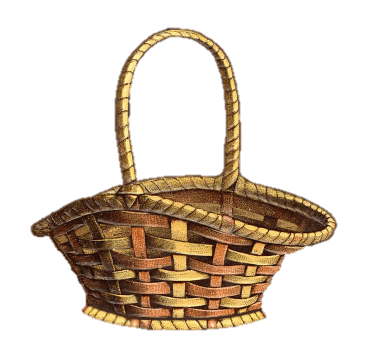 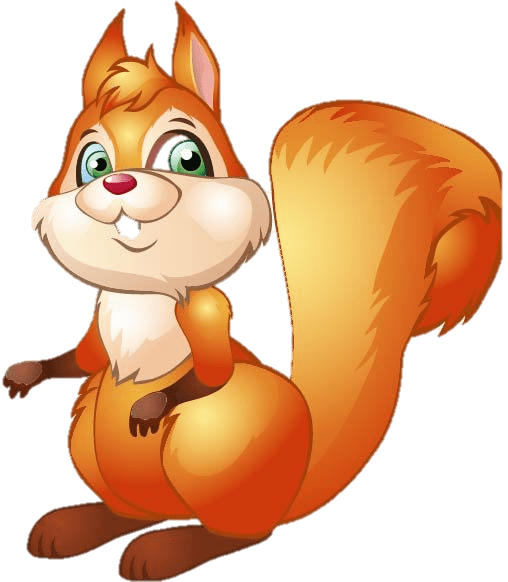 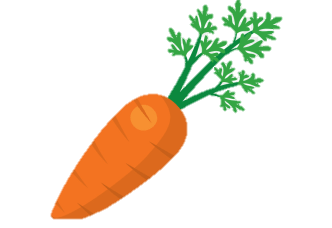 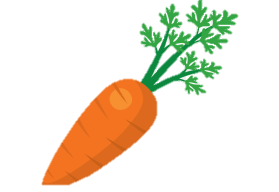 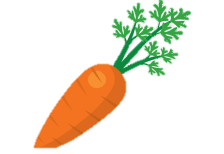 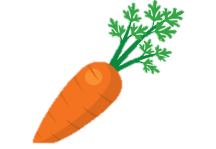 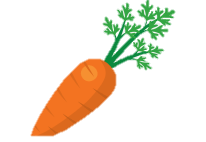 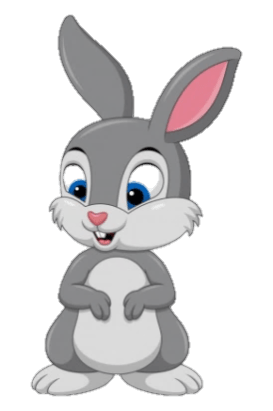 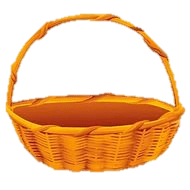 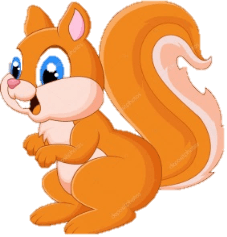 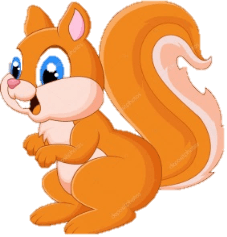 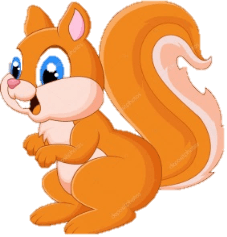 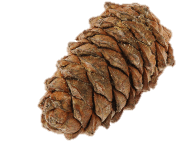 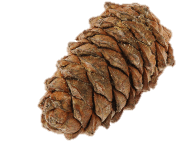 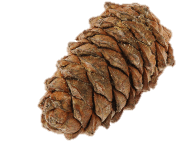 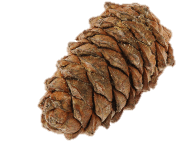 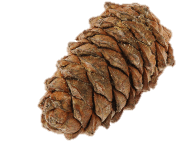 « Веселый карнавал «
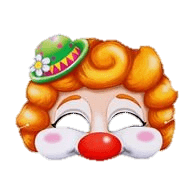 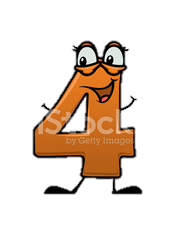 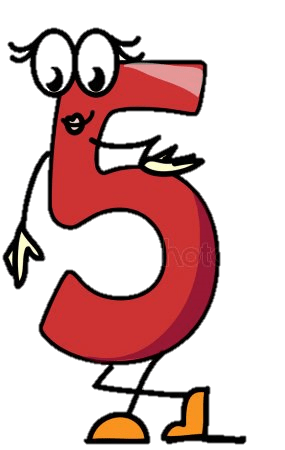 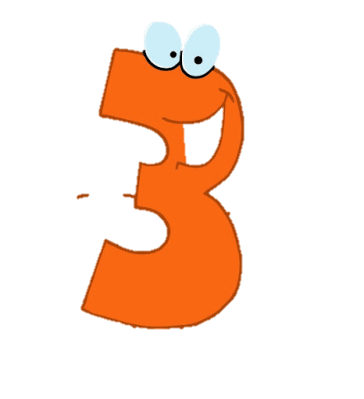 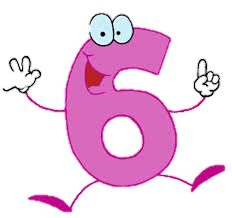 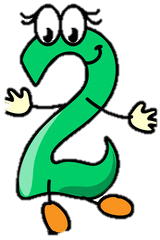 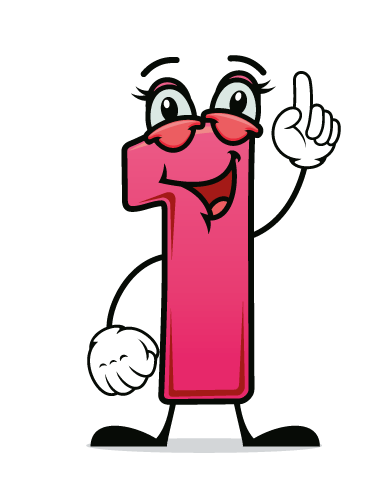 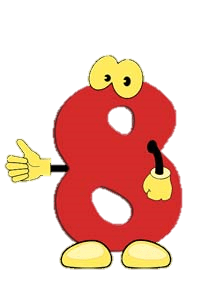 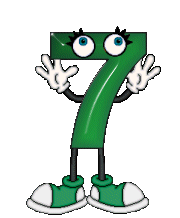 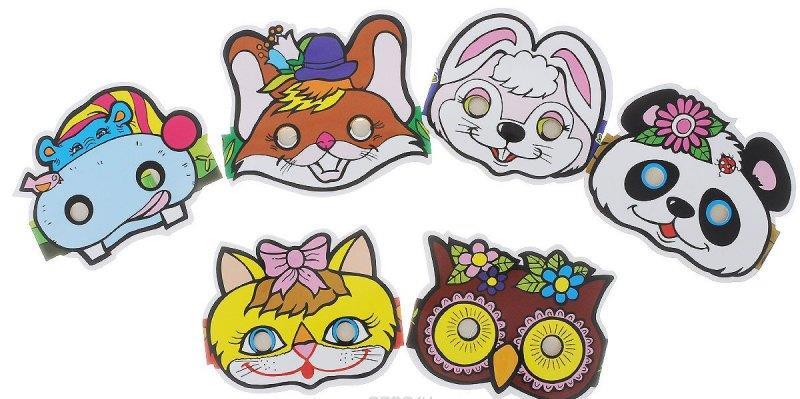 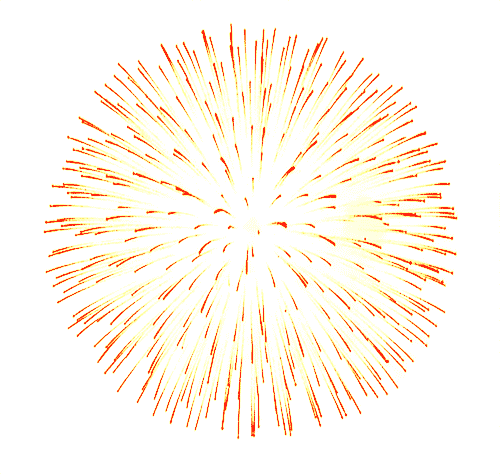 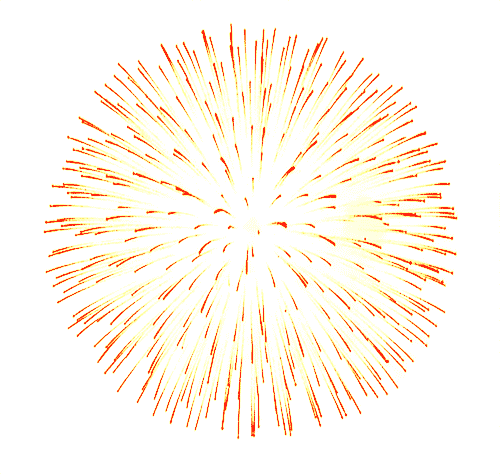 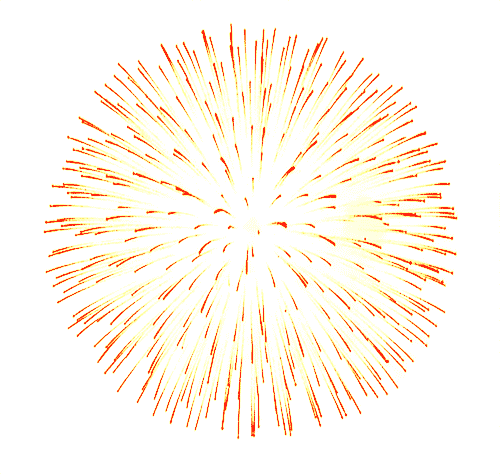 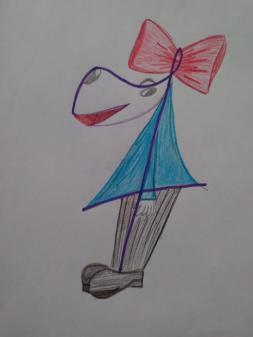 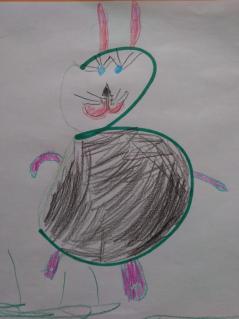 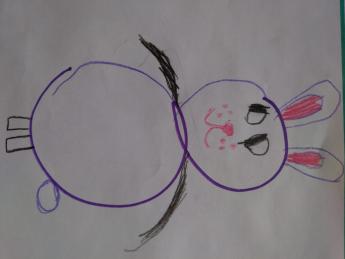 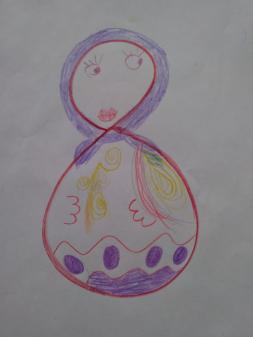 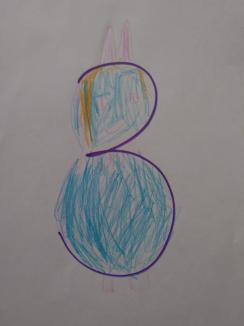 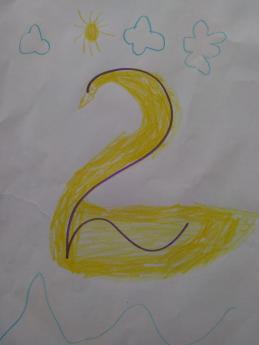 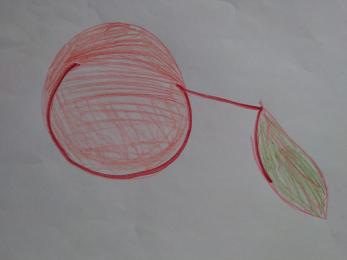 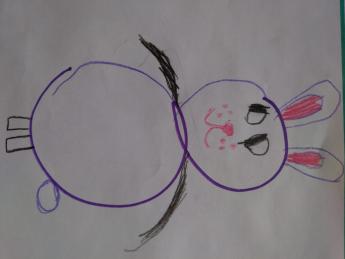 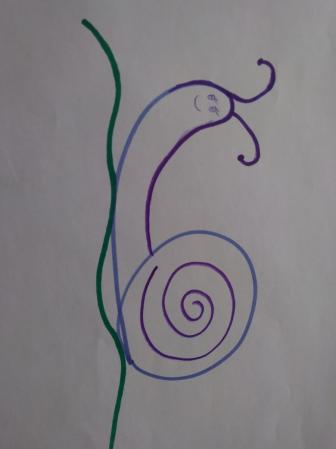 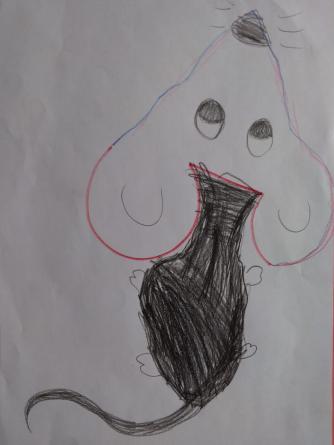 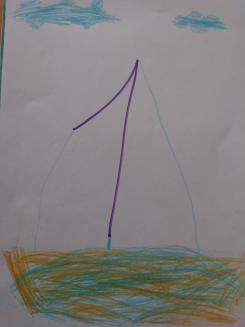 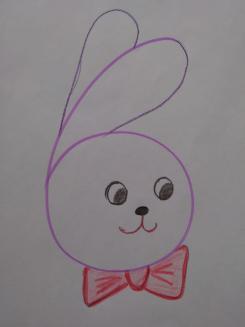 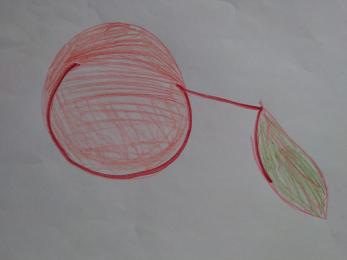 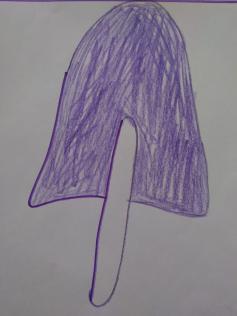 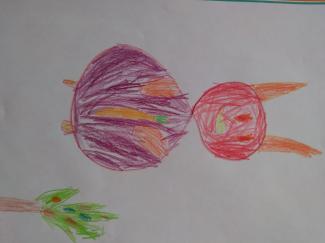 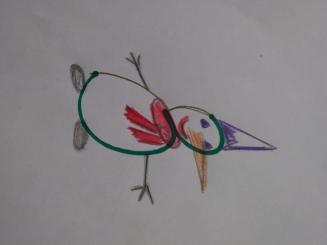 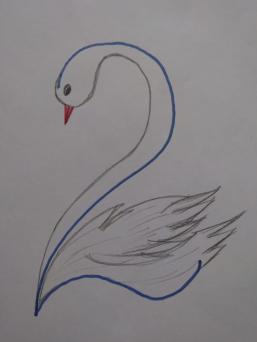 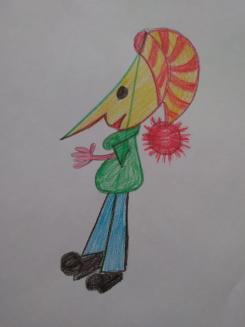 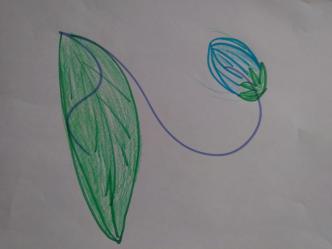 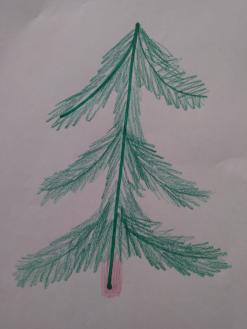 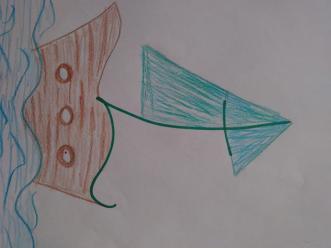 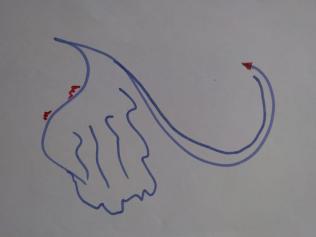 Спасибо за внимание